Français CM2
Vers la 6ème…!
Des héros et des dieux
Révisions grammaticales : le complément d’objet direct
[Speaker Notes: CM : je précise le titre, pour dire clairement aux élèves ce qu’ils vont apprendre aujourd’hui.]
Un petit voyage dans le temps …
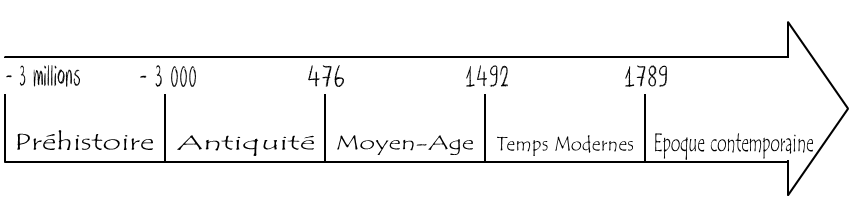 En Grèce Antique
Bellérophon et la chimère
[Speaker Notes: CM : OK, choix qui permet un lien explicite à l’émission sur les monstres.]
Des lois divines
Le prince Bellérophon, en exil, vivait heureux à la cour du roi Protée. Mais un jour, la femme du roi lui confia que le jeune et beau prince l’avait insultée. Ignorant qu’il s’agissait là d’un mensonge, le roi se mit très en colère. Il aurait voulu tuer Bellérophon, mais savait qu’il ne pourrait pas nuire à un hôte sans offenser les dieux.
Jeny Tyler, Mythes grecs pour les petits © Usborne, 2003.
[Speaker Notes: CM : partie I, découvrons d’abord un conte, qui revient sur un monstre découvert la semaine dernière.]
Il aurait voulu tuer Bellérophon
mais savait qu’il ne pourrait pas nuire à un hôte sans offenser les dieux.
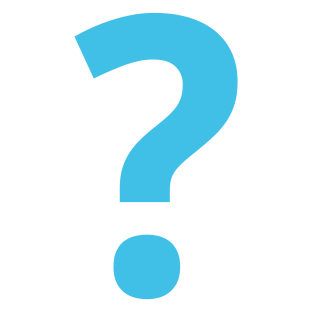 ZEUS
Les lois de l’hospitalité
[Speaker Notes: Explicitation : dans les récits mythologiques les dieux ont une importance capitale, ils régissent la vie des hommes, les récompensent ou les punissent… ils s’assurent également que les lois (des dieux) soient respectées. Les rois notamment se doivent de respecter ces lois (exemple de Minos puni pour ne pas l’avoir fait). Un des rôles de Zeus est de s’assurer que les lois de l’hospitalité soient respectées : lorsque quelqu’un se présente à la cour d’un roi il doit être correctement reçu.]
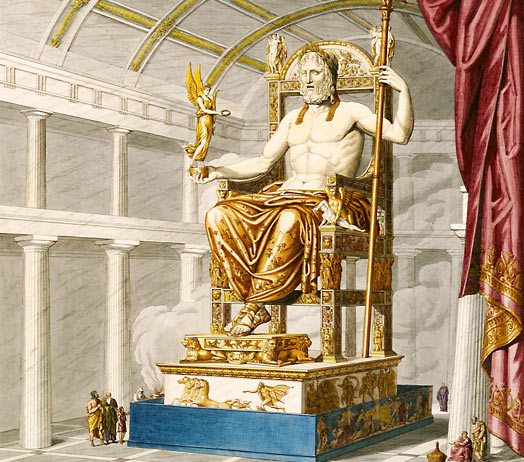 Le maître de l'Univers

Souverain du Ciel, Zeus est le plus puissant des dieux, maîtrisant les phénomènes atmosphériques : la foudre est son attribut et l'aigle son symbole. Zeus assure le respect des serments et des lois de l'hospitalité.
Antoine Quatremère de Quincy (1755-1849), auteur, Paris, de Bure frères, 1815.
BnF, Philosophie, histoire, sciences de l'homme, J-214
© Bibliothèque nationale de France
Lois de l’hospitalité
Protée décide alors d’envoyer Bellérophon porter une lettre au roi de Lycie. Dans cette lettre, il demande au roi de tuer Bellérophon.
Le roi de Lycie l’accueillit à bras ouverts. Il mit de côté la lettre de Protée et oublia de l’ouvrir pendant neuf jours. Lorsqu’il lut enfin la lettre, lui-même s’était pris d’amitié pour le sympathique prince, et il ne souhaitait pas non plus tuer l’un de ses invités. C’est alors qu’il songea à la Chimère.
Jeny Tyler, Mythes grecs pour les petits © Usborne, 2003.
[Speaker Notes: Dire également qu’hormis l’amitié il ne veut pas non plus froisser Zeus en tuant son hôte.]
La chimère
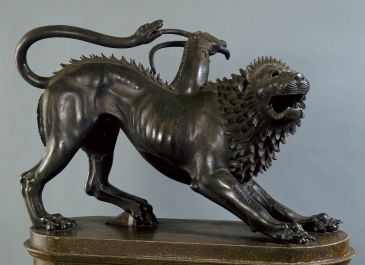 Queue de dragon
Tête de lion
Corps de chèvre
© Archives Alinari, Florence, Dist. RMN – Grand Palais / Raffaello Bencini
Bellérophon et la Chimère
Le jeune prince accepta de relever ce défi. Juste avant son départ, un vieux sage lui donna ce conseil : « Tu ne tueras ce monstre que si tu arrives à monter Pégase, le cheval aux grandes ailes blanches. Mais personne n’y est encore parvenu. » 
Bellérophon partit à la recherche de la Chimère. En chemin, la déesse Athéna lui apparut soudain. « Prends ceci », lui dit-elle en lui tendant une bride en or. Elle disparut avant qu’il n’ait le temps de la remercier.

Un soir, Bellérophon aperçut Pégase qui se désaltérait dans un ruisseau. Il s’approcha à pas de loup et passa la bride au cou de l’animal. (…) Pégase battit des ailes et s’envola. Ils survolèrent plaines et montagnes jusqu’à ce que Bellérophon repère la Chimère. Il tira alors sur la bride et Pégase fondit vers le monstre.

La Chimère se mit à cracher du feu, et sa queue de serpent, du venin. Mais Bellérophon, en sécurité sur le dos de Pégase, esquiva ses attaques. Il tira une flèche dans les flancs du monstre, puis une autre dans sa gueule. La Chimère était morte.
Jeny Tyler, Mythes grecs pour les petits © Usborne, 2003.
[Speaker Notes: Lecture magistrale]
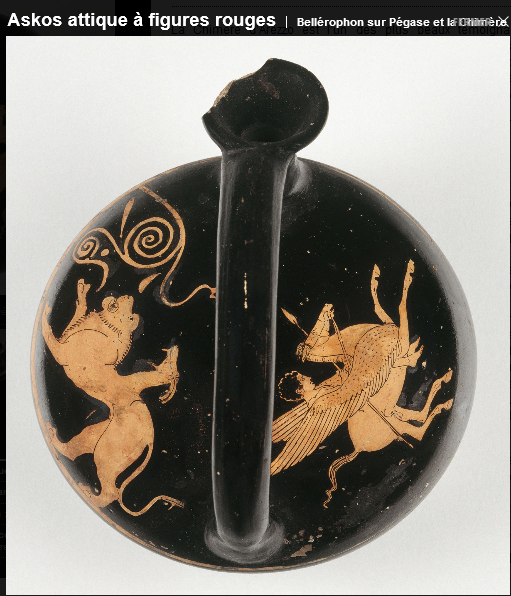 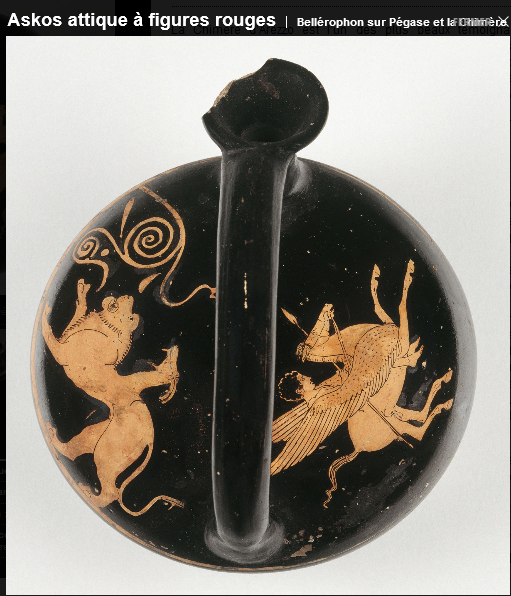 Bellérophon
Pégase
© RMN – Grand Palais (musée du Louvre) / Hervé Lewandowski
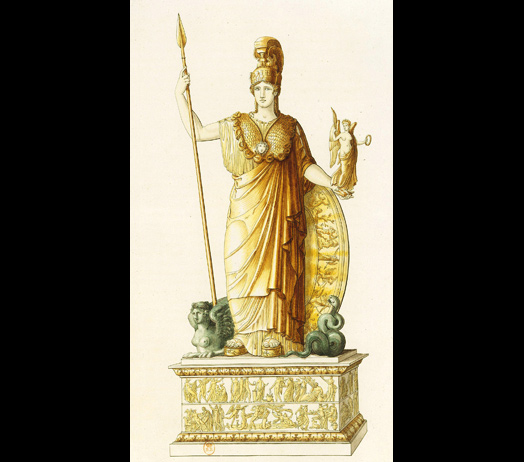 Athéna incarne le savoir et la vertu, la prudence et la sagesse. Déesse de la guerre, elle est toujours représentée avec un casque. Ses emblèmes sont l'olivier et la chouette, symbole de perspicacité.
Antoine Quatremère de Quincy (1755-1849), auteur, Paris, de Bure frères, 1815.
BnF, Philosophie, histoire, sciences de l'homme, J-214 © Bibliothèque nationale de France
[Speaker Notes: Explicitation de l’intervention d’Athéna : lorsqu’elle donne la bride elle lui permet de monter sur Pégase qui ne se serait pas laisser monter sans cette bride.]
Un héros faillible
Bellérophon fut accueilli en héros à la cour du roi de Lycie. Ce dernier, enchanté d’être débarrassé de la Chimère, dit au jeune prince : « Tu peux épouser ma fille, et je te donnerai de bonnes terres où prospérer. »

Durant les années qui suivirent, Bellérophon devint célèbre pour ses actes de courage. Où qu’il aille ce n’étaient que louanges. Mais il devint vaniteux, et lorsqu’on le comparait à un dieu, il finissait par le croire.

Bellérophon se disait que, s’il était l’égal des dieux, il devrait leur rendre visite. Il enfourcha donc sa monture ailée pour se rendre sur l’Olympe. Zeus, maitre des dieux, en conçut une grande fureur. Il envoya un insecte piquer Pégase sous la queue. Le cheval fit une ruade et envoya Bellérophon voler dans les airs. Zeus le regarda tomber, jusqu’à  ce qu’il s’écrase. Bellérophon fut seulement blessé. Seul et malheureux, il entama une longue errance. Personne ne voulait plus s’approcher de l’homme qui avait suscité la colère du puissant Zeus.
Jeny Tyler, Mythes grecs pour les petits © Usborne, 2003.
[Speaker Notes: Questions de compréhension : 
Quelle récompense obtient Bellérophon de la part du roi de Lycie ?
Pourquoi devient-il célèbre ?
A quoi le compare les gens qu’il rencontre ?
Que signifie vaniteux ?
Où décide-t-il d’aller ?
CM : dans la mesure où l’objectif de la leçon est aussi grammatical, j’irais plus vite sur le culturel : offrir la lecture, avec une diapo en lecture silencieuse comme les CM1 et éventuellement accompagner la compréhension par des questions plus fermées, du type : qu’est-ce qui rend Bellérophon célèbre ? D’avoir tué le Minotaure ? Ou la Chimère ? Etc, mais rapidement.]
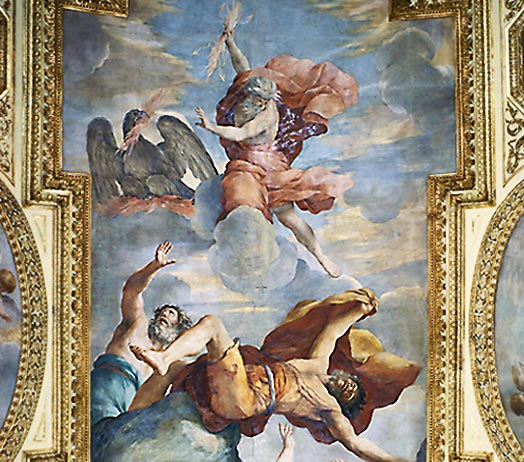 Bellérophon se disait que, s’il était l’égal des dieux, il devrait leur rendre visite. 
Zeus, maitre des dieux, en conçut une grande fureur
Bellérophon  s’attire les foudres de Zeus
Il le met très en colère
Peinture du plafond, après restauration Giovan-Francesco Romanelli (1610-1662), peintre, XVIIe siècle. Fresque © BnF, site Richelieu, Galerie Mazarine
[Speaker Notes: CM : je supprimerais cette diapo…(même si elle est très belle !)]
Des interventions divines
Athéna
Zeus
veut punir Bellérophon
veut aider Bellérophon
envoie un taon piquer Pégase
lui donne une bride en or
Bellérophon tombe et se blesse
il peut chevaucher Pégase
[Speaker Notes: CM : OK comme diapo de synthèse.]
L’olympe
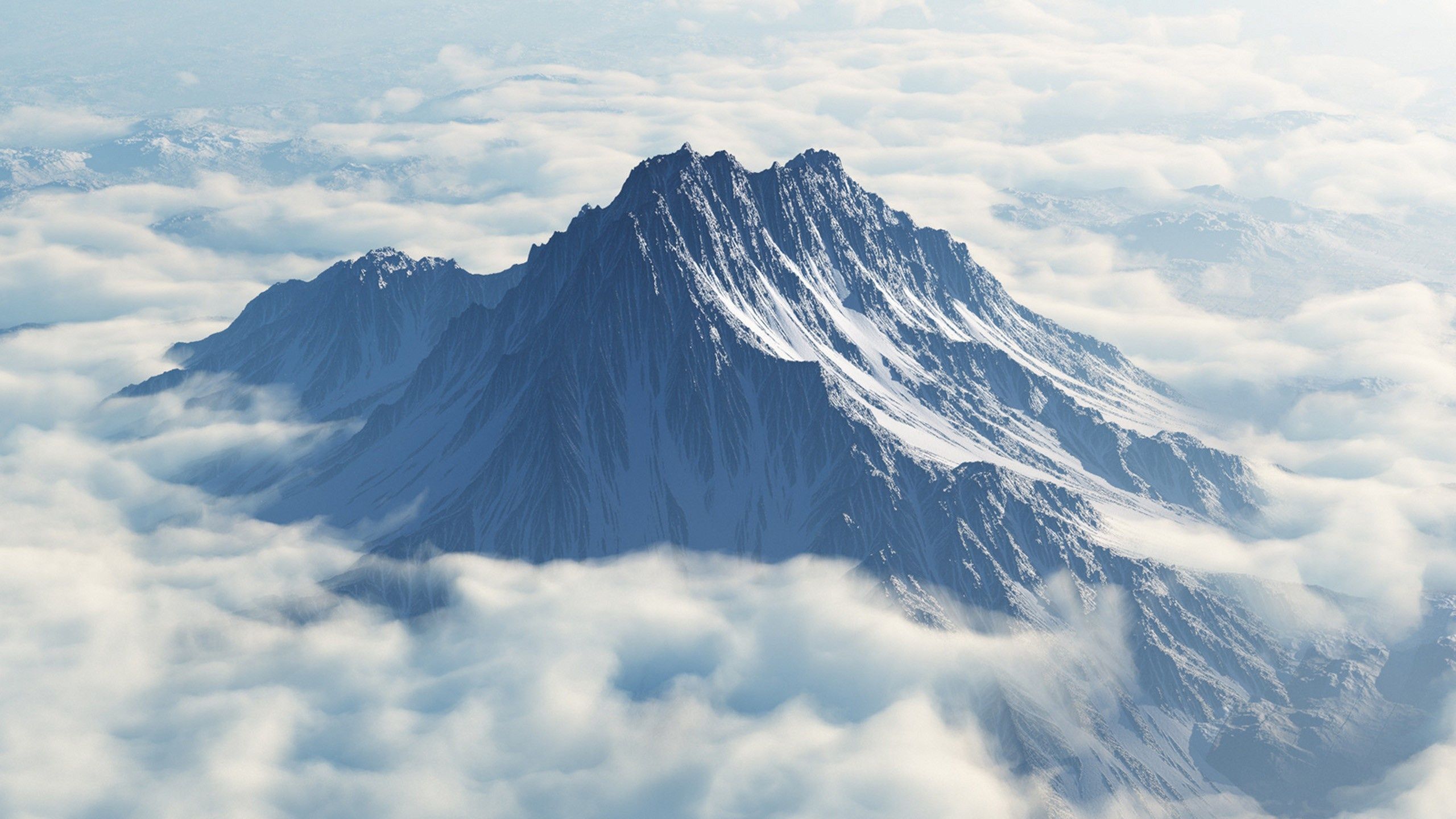 Jeux olympiques
Qwant junior
[Speaker Notes: Expliciter que c’est là où demeurent les Dieux, qu’il s’agissait de la plus haute montagne de Grèce, invisible aux yeux des hommes car cachée par les nuages, c’est donc là que ce sont installées les Dieux.
CM : je vais demander à Andréa de vérifier pour cette image.]
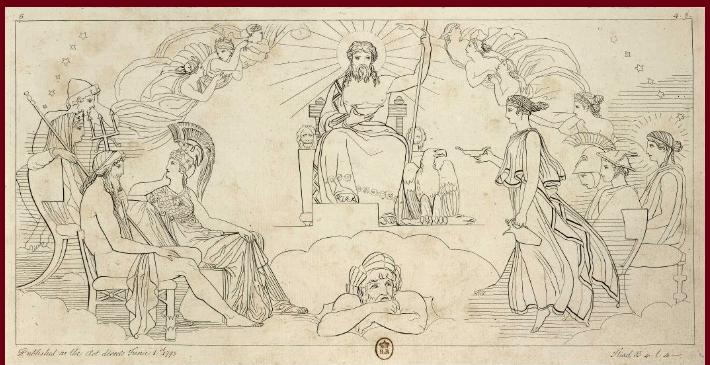 ZEUS
ATHENA
POSEIDON
Assemblée des dieux sur l'OlympeThe Iliad of Homer, part I, pl. 6 Tommaso Piroli (1750-1824), graveur ; John Flaxman (1755-1826), dessinateur, Rome, 1793.BnF, Estampes et Photographie, Ta-6-Pet. fol.
© Bibliothèque nationale de France
[Speaker Notes: Demander aux élèves de repérer Zeus, puis les interroger sur qui sont les autres ? Des dieux également (dans le texte, personne à part les dieux ne doit être sur l’olympe). Quels autres dieux peut-on reconnaitre ? Athéna et Poséidon (grâce à leurs attributs)]
Différents dieux…
Athéna
Poséidon
Zeus
Un casque
Un trident
La foudre
Déesse de la sagesse et de la guerre
Dieu de la mer
Dieu des dieux
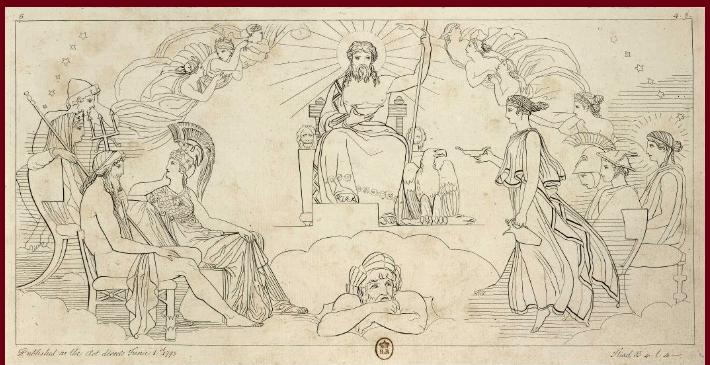 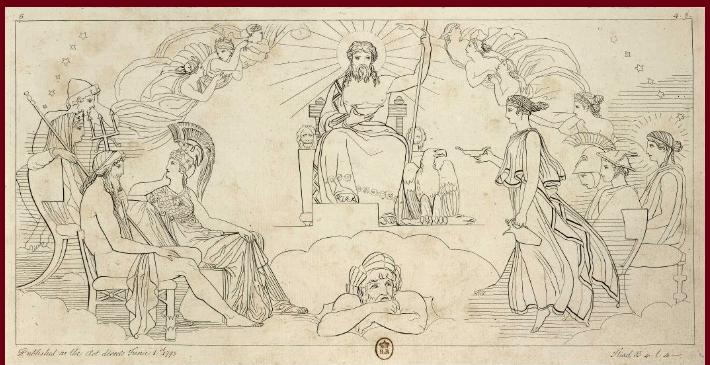 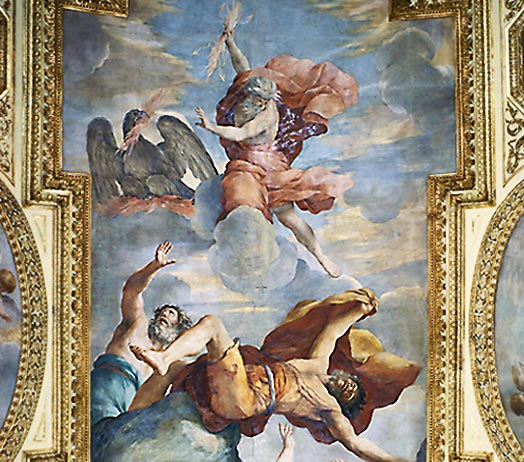 [Speaker Notes: CM : je vous laisse aviser en fonction du temps, pour cette diapo.]
Zoom grammatical
Complète ces phrases :
Pégase.
Il aperçut
un casque.
sa foudre.
un casque.
Athéna porte
s’approcher.
un trident .
Poséidon tient
sa foudre.
Zeus envoie
un trident .
Personne ne voulait plus
Pégase.
s’approcher.
Comment les retrouver ?
Il aperçut Pégase.
Un nom propre
QUI ?
Un groupe nominal
Athéna porte un casque.
Un groupe nominal
Poséidon tient un trident.
QUOI ?
Zeus envoie sa foudre.
Un groupe nominal
Personne ne voulait plus s’approcher.
Un infinitif
[Speaker Notes: Demander aux élèves comment retrouver les CO (la question porte sur le verbe) puis analyser la nature des CO, préciser qu’on ne peut pas les enlever de la phrase]
Observons
Athéna porte un casque. Elle met toujours le casque.
Athéna porte un casque. Elle le met toujours.
Zeus tient la foudre. Il envoie la foudre sur la terre.
Zeus tient la foudre. Il l’envoie sur la terre.
[Speaker Notes: Comment éviter les répétions ?
CM : important, car la pronominalisation est le critère de reconnaissance du CO. Dire que la dictée va comporter des pronoms COD.]
Observons
Athéna porte un casque. Elle le met toujours.
QUOI ?
le
pronom
un casque.
Zeus tient la foudre. Il l’envoie sur la terre.
QUOI ?
l’
pronom
la foudre
Observons
Athéna porte un casque. Elle le met toujours.
le
COD du verbe mettre
un casque
Complément d’objet direct du verbe porter.
Zeus tient la foudre. Il l’envoie sur la terre.
l’
Complément d’objet direct du verbe envoyer
la foudre
Complément d’objet direct du verbe tenir
[Speaker Notes: CM : j’ai ajouté cette diapo (à améliorer sans doute !) pour que les élèves voient clairement écrite la fonction de ces groupes.]
Pour résumer…
Un complément d’objet peut être…
Un infinitif
Un groupe nominal
Un nom propre
Un pronom
Il fait partie du groupe verbal. Il indique sur qui ou quoi  porte l’action exprimée par le verbe.
Lorsque le complément d’objet est un pronom, il est placé devant le verbe.
[Speaker Notes: CM : j’ai légèrement modifié la définition en m’appuyant sur la terminologie grammaticale sur le point d’être publiée sur Eduscol.]
Place à la dictée du jour !
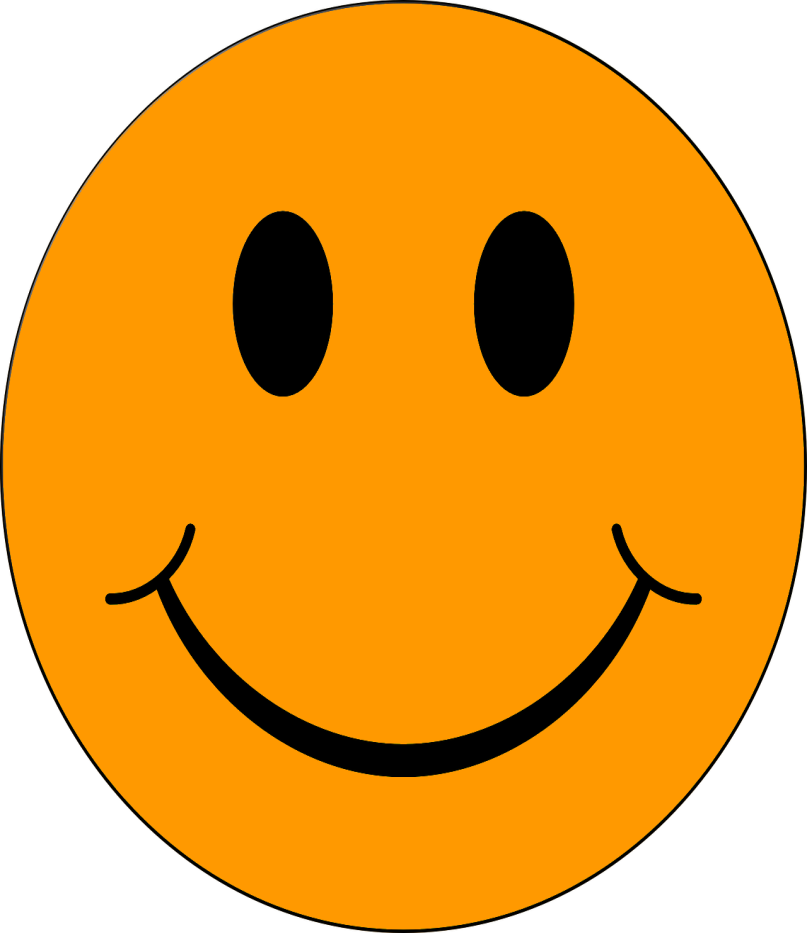 Dictée
Dans les récits mythologiques, les dieux sont reconnaissables 

par leurs attributs. Athéna, déesse de la guerre, porte un 

casque. Zeus tient la foudre et il l’envoie sur les hommes 

vaniteux pour les punir.
[Speaker Notes: CM : là aussi, essayer de coller davantage à la leçon ?
« Dans les récits mythologiques, les dieux portent des attributs : ils les montrent pour exprimer leur pouvoir /s. Athéna….etc. » ?]
MAINTENANT à TON TOUR
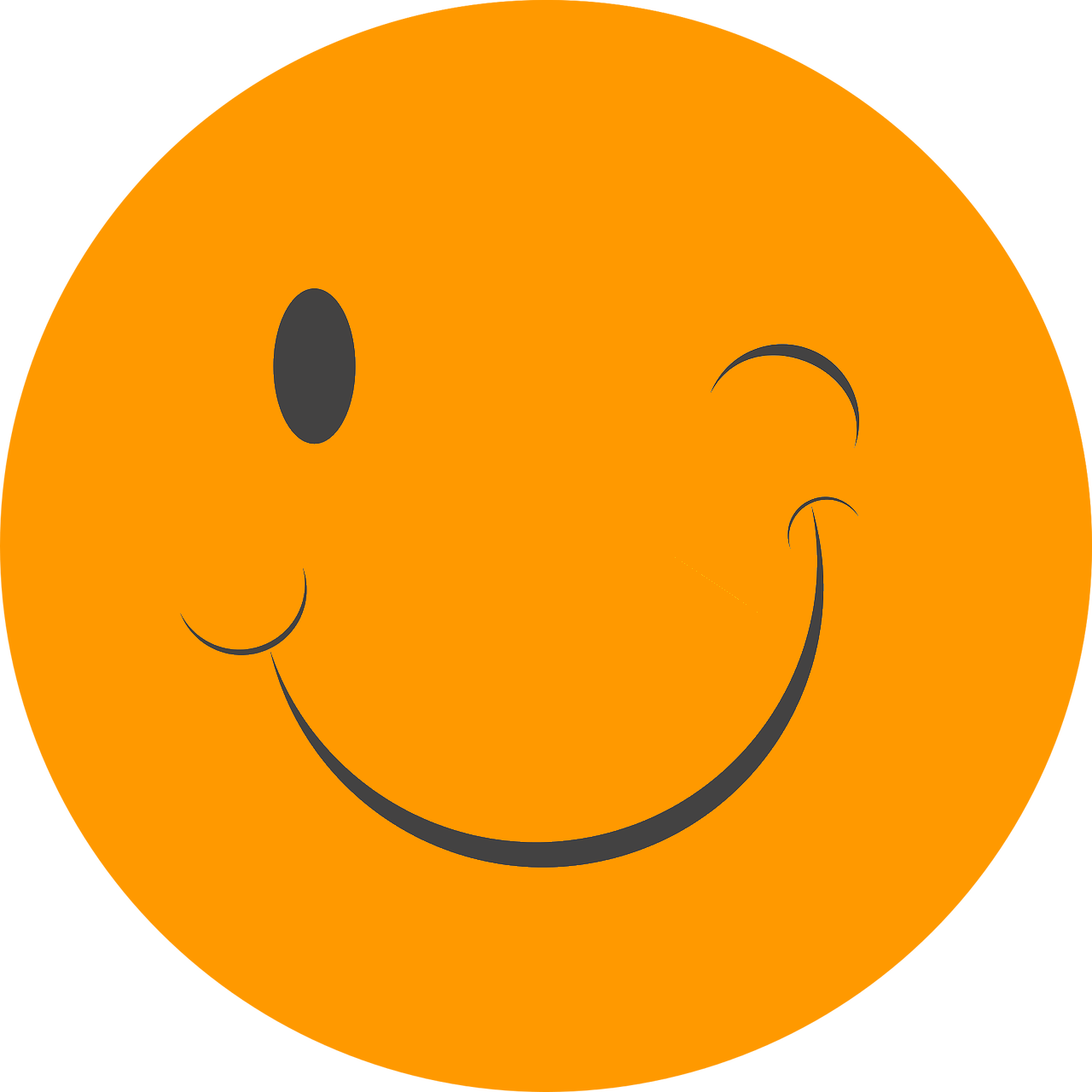 Retrouve les compléments d’objet dans ces phrases et indique leur nature.
Poséidon possède un trident.
Bellérophon veut chevaucher Pégase.
Zeus le tua.
Réécris ces phrases en évitant les répétitions
Pégase porte Bellérophon. Il accepte Bellérophon comme maître.
Pégase porte Bellérophon. Il l’accepte comme maître.
Bellérophon trouve la Chimère. Il tue la Chimère.
Bellérophon trouve la Chimère. Il la tue.
Complète ces phrases avec un complément d’objet
Zeus donne
Poséidon punit
Les héros combattent
Athéna aide
[Speaker Notes: Les lois- Minos – les monstres - Bellérophon]
A bientôt!
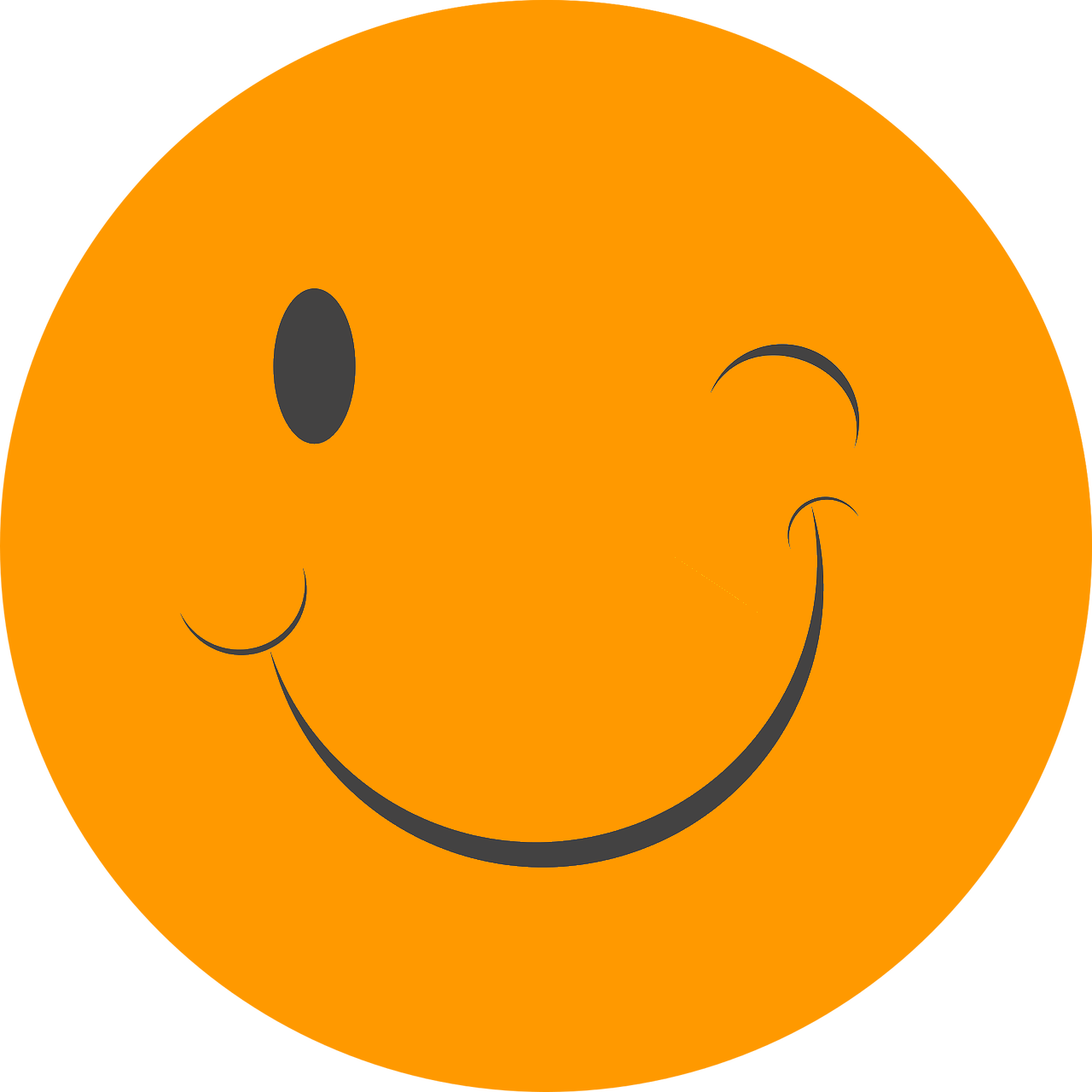